Fonti di Finanziamento Interne ed Esterne
Prof. Luigi Lepore
luigi.lepore@uniparthenope.it
1
Università Parthenope
Lezione IX: obiettivi
Il circuito dei finanziamenti
  Le fonti di finanziamento
2
Università Parthenope
Circuito della Produzione
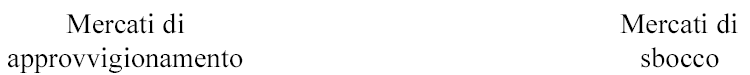 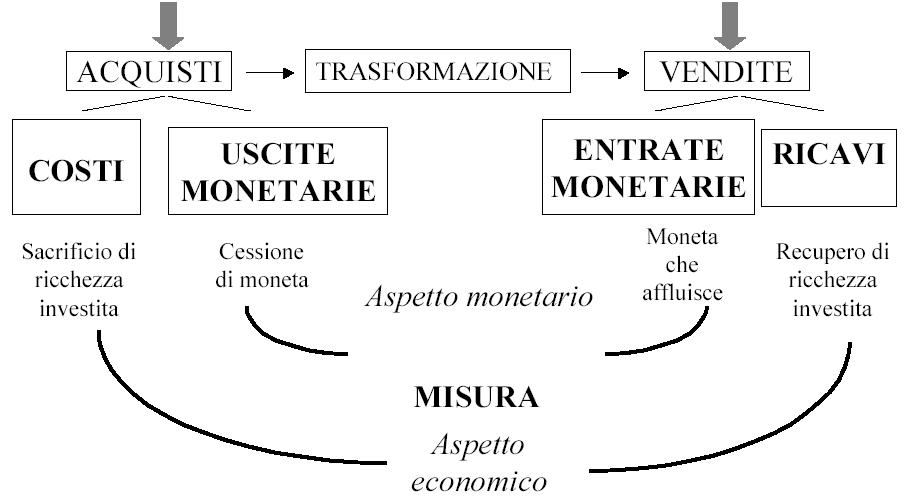 3
Università Parthenope
Finanziamenti a
titolo di capitale
di rischio
Acquisizione di
capitale proprio
Finanziamenti a
titolo di credito
Acquisizione di
debiti a breve, 
medio e lungo 
termine
Esterne
FONTI 
di 
Mezzi Finanziari
Interne
Realizzi derivanti
dalle vendite di 
prodotti/servizi
Ricavi
4
Università Parthenope
Le fonti esterne
Le fonti esterne si distinguono in:

•    finanziamenti a titolo di capitale proprio

•    finanziamenti a titolo di credito
Le due categorie si differenziano per:

•  vincolo di restituzione
•  scadenza
•  soggetti finanziatori
•  rischio/remunerazione per i soggetti finanziatori
5
Università Parthenope
Le fonti esterne
6
Università Parthenope
Il circuito dei finanziamenti attinti col “vincolo” di capitale di proprietà
7
Università Parthenope
Il circuito dei finanziamenti attinti col “vincolo” di capitale di prestito
8
Università Parthenope
Il circuito dei finanziamenti concessi come prestito a terzi
9
Università Parthenope
I crediti e i debiti di funzionamento
DEBITI
CREDITI
di funzionamento o
di regolamento
Impegni a pagare                           Diritti a riscuotere
Sostituiscono temporaneamente
HANNO NATURA MONETARIA
10
Università Parthenope
11
Università Parthenope
12
Università Parthenope
Possibili equivoci
le dilazioni di pagamento concesse dai fornitori sono da considerarsi dei debiti di finanziamento? NO!
 il capitale sociale è una fonte di finanziamento interna? NO!
13
Università Parthenope
Possibili domande d’esame
L’andamento del circuito dei finanziamenti attinti 
 L’andamento del circuito dei finanziamenti concessi
14
Università Parthenope